The Blessing of Giving
(Acts 20:35)
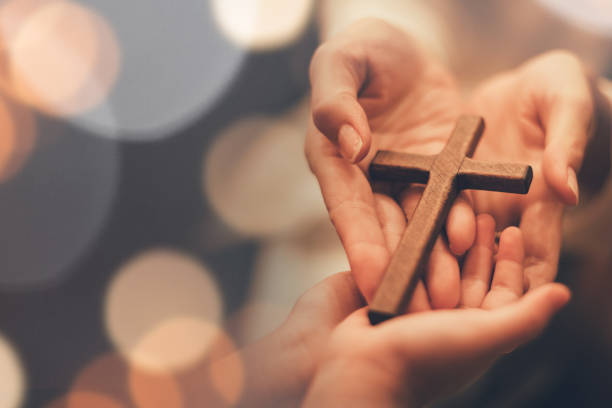 Is it really a greater blessing to give than to receive, and how can we find out?
The Blessing of Giving
(Acts 20:35)
32 “And now I commit you to God and to the message of His grace,
which is able to build you up and to give you an inheritance among all who are sanctified.
33 I have not coveted anyone’s silver or gold or clothing.
34 You yourselves know that these hands have provided for my needs and for those who were with me. blessed to give than to receive.’”
35 In every way I’ve shown you that by laboring like this, it is necessary to help the weak
and to keep in mind the words of the Lord Jesus, for He said, ‘It is more blessed to give than to receive.’”
Is it really 
a greater blessing
to give than 
to receive?
Common Questions about giving:
The Bottom Line:
does God expect me to tithe?
God has shown us the power of generousity through the cross, and He is inviting us to live the same way.
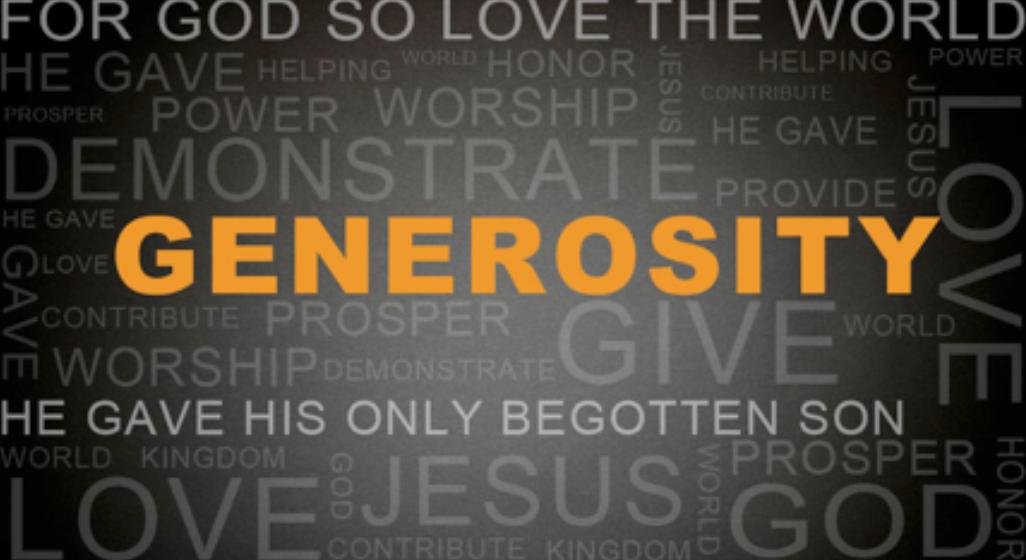